Klasa 2a
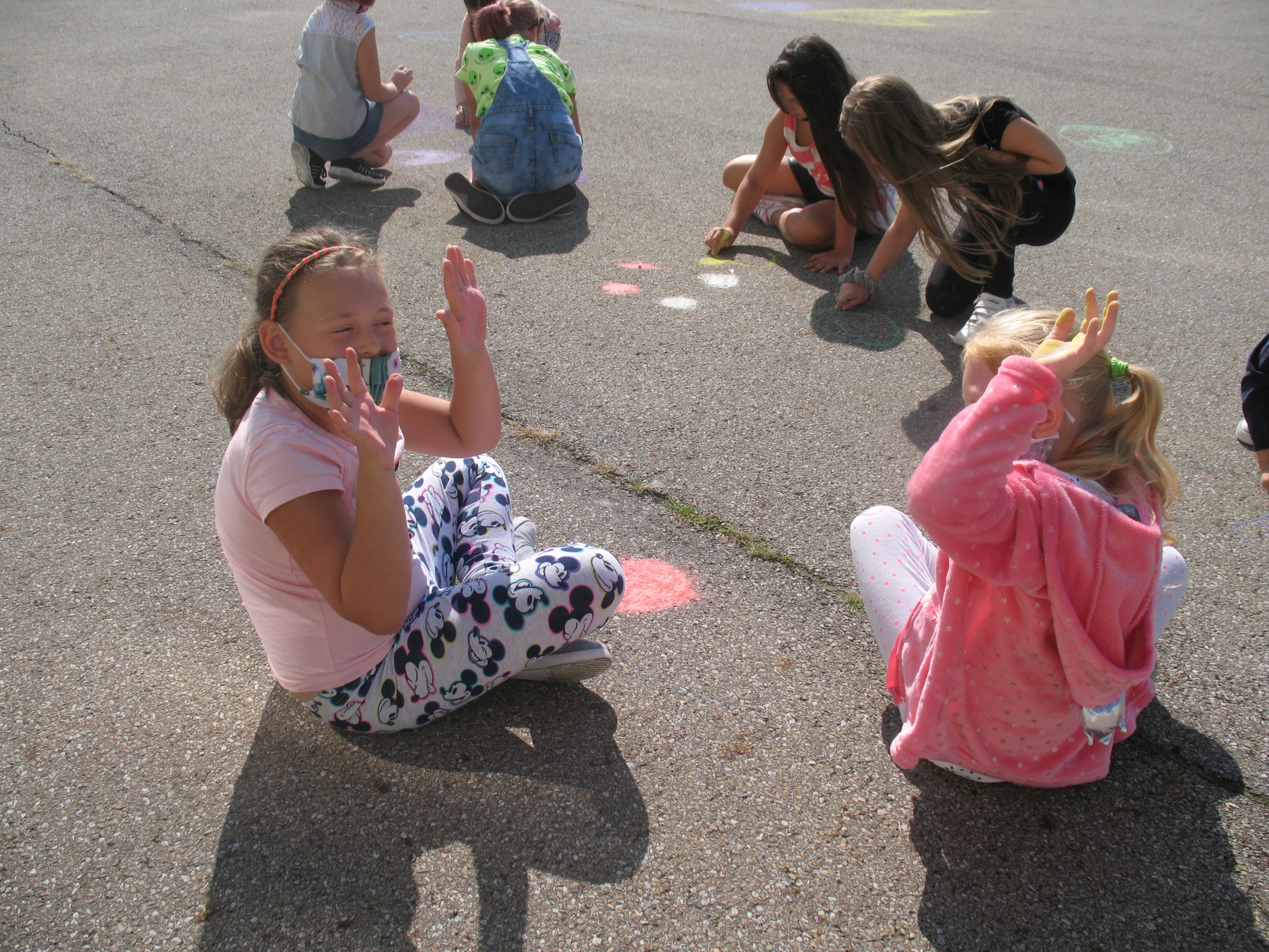 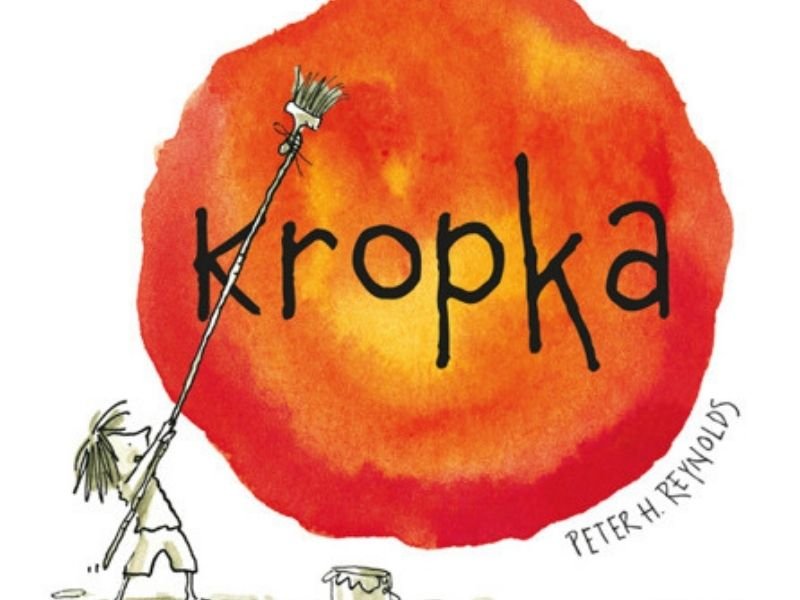 Dzień Kropki
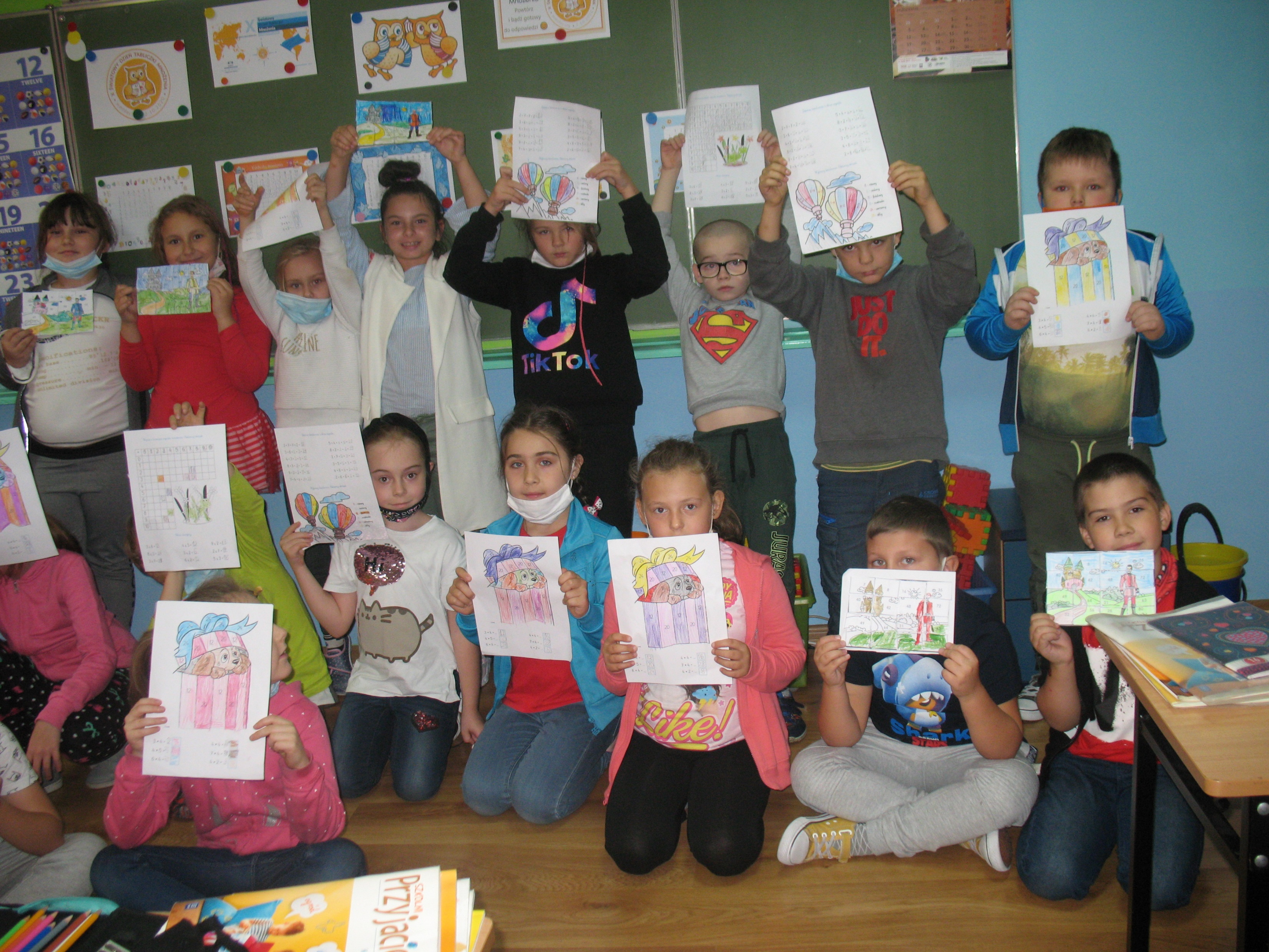 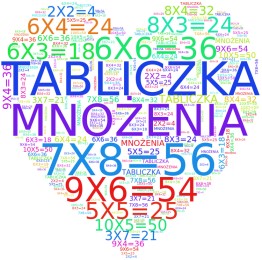 Dzień tabliczki mnożenia
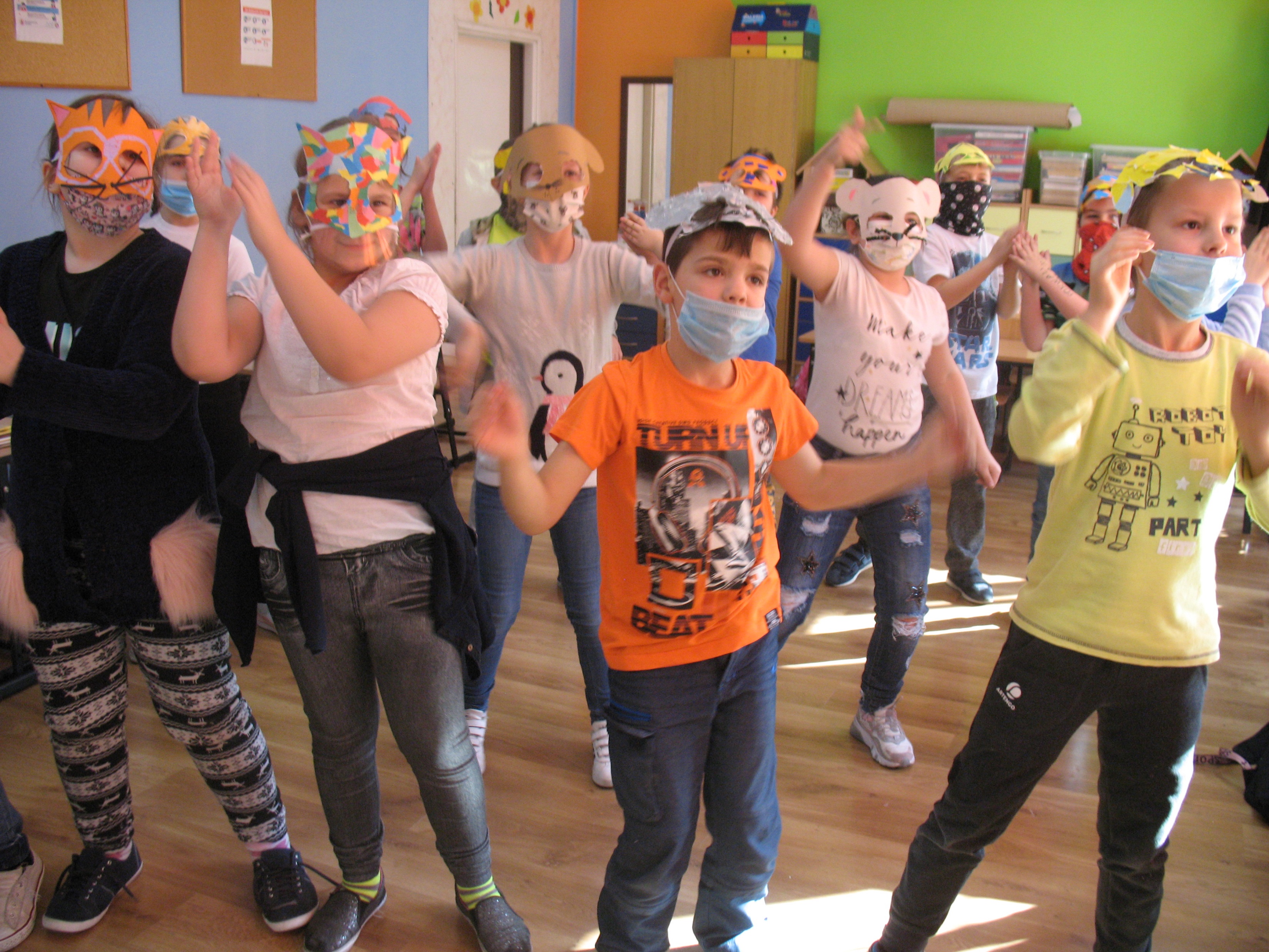 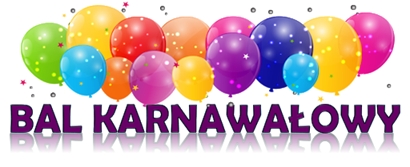 K a r n a w a ł
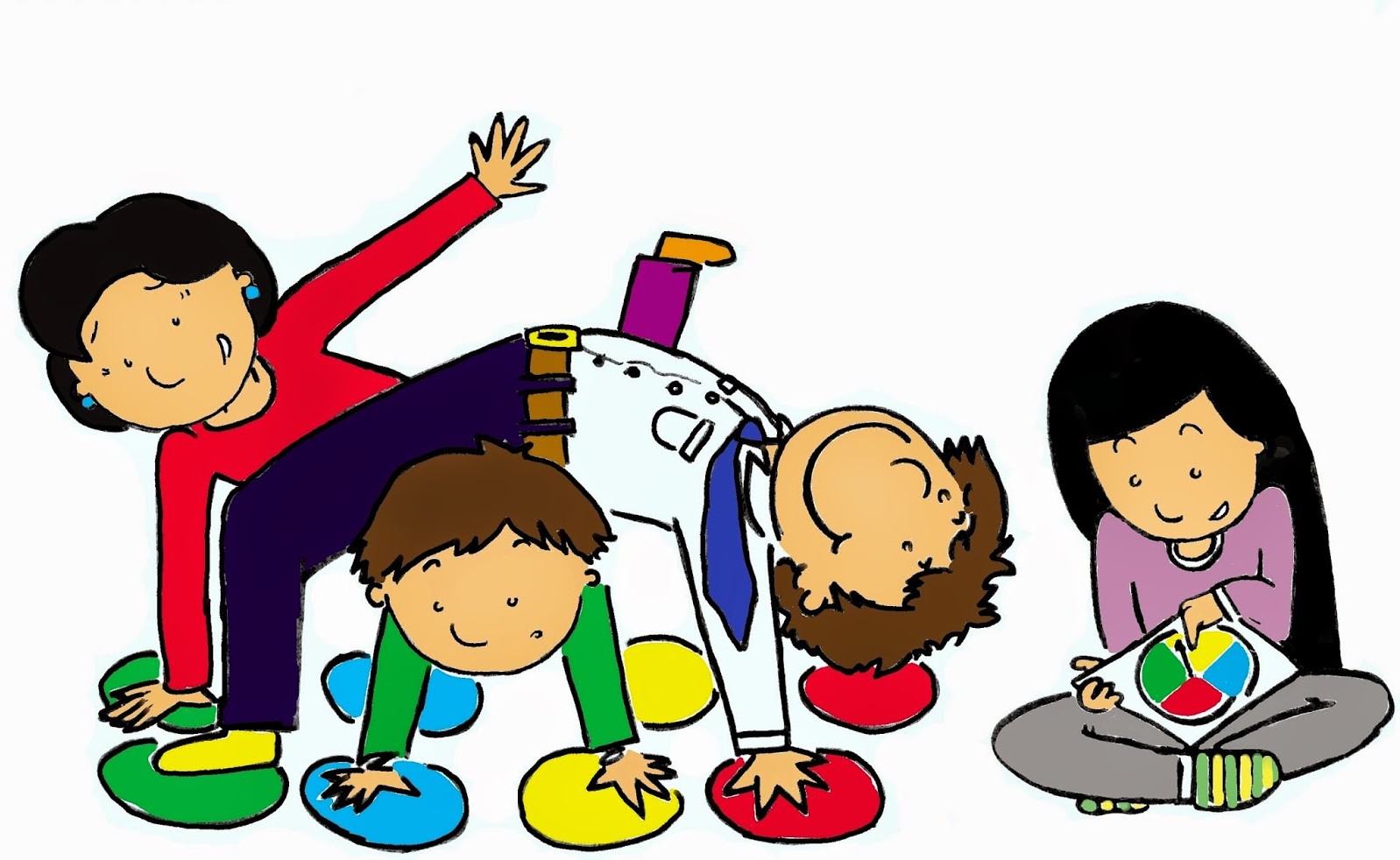 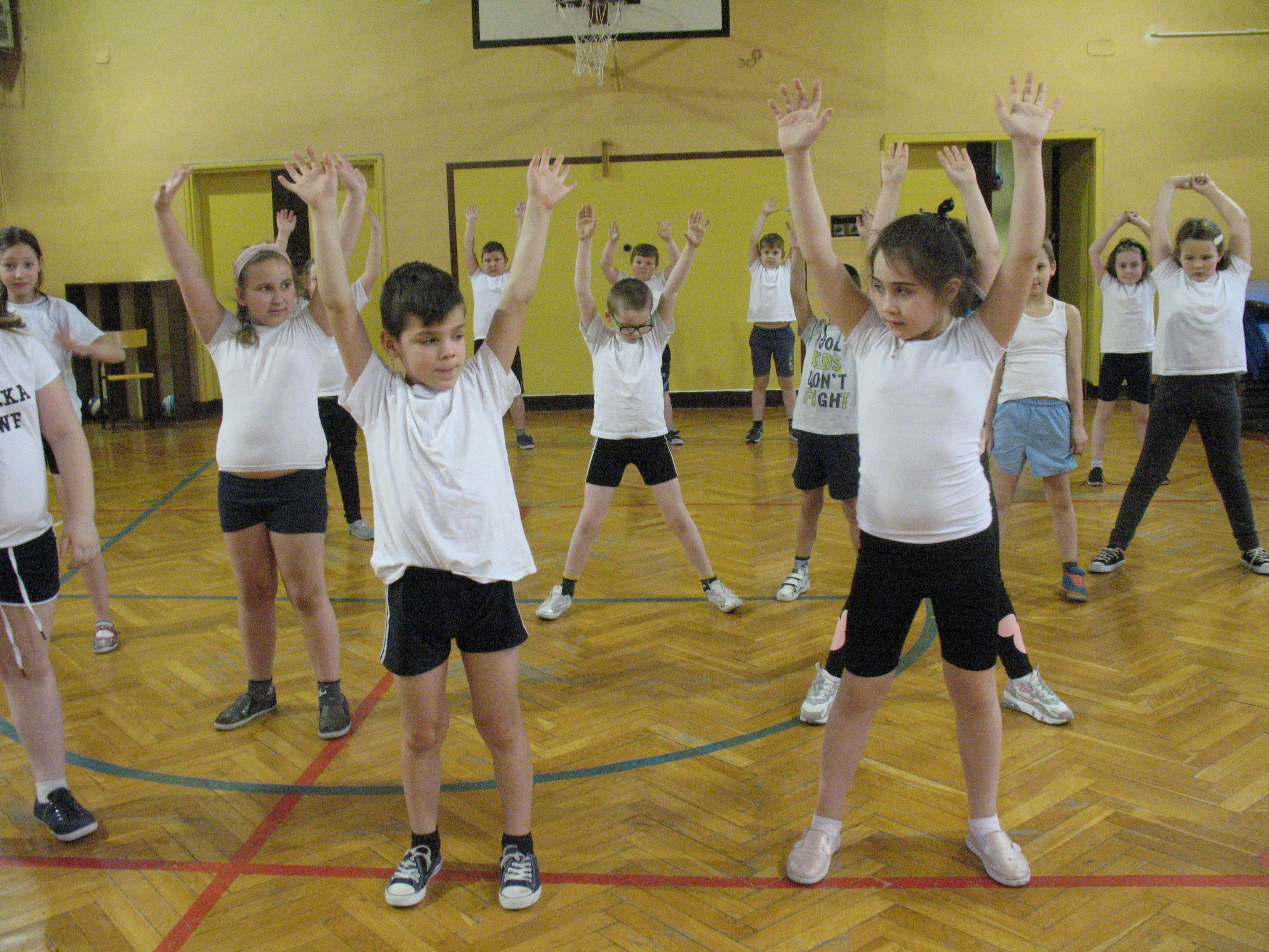 Ruch to zdrowie
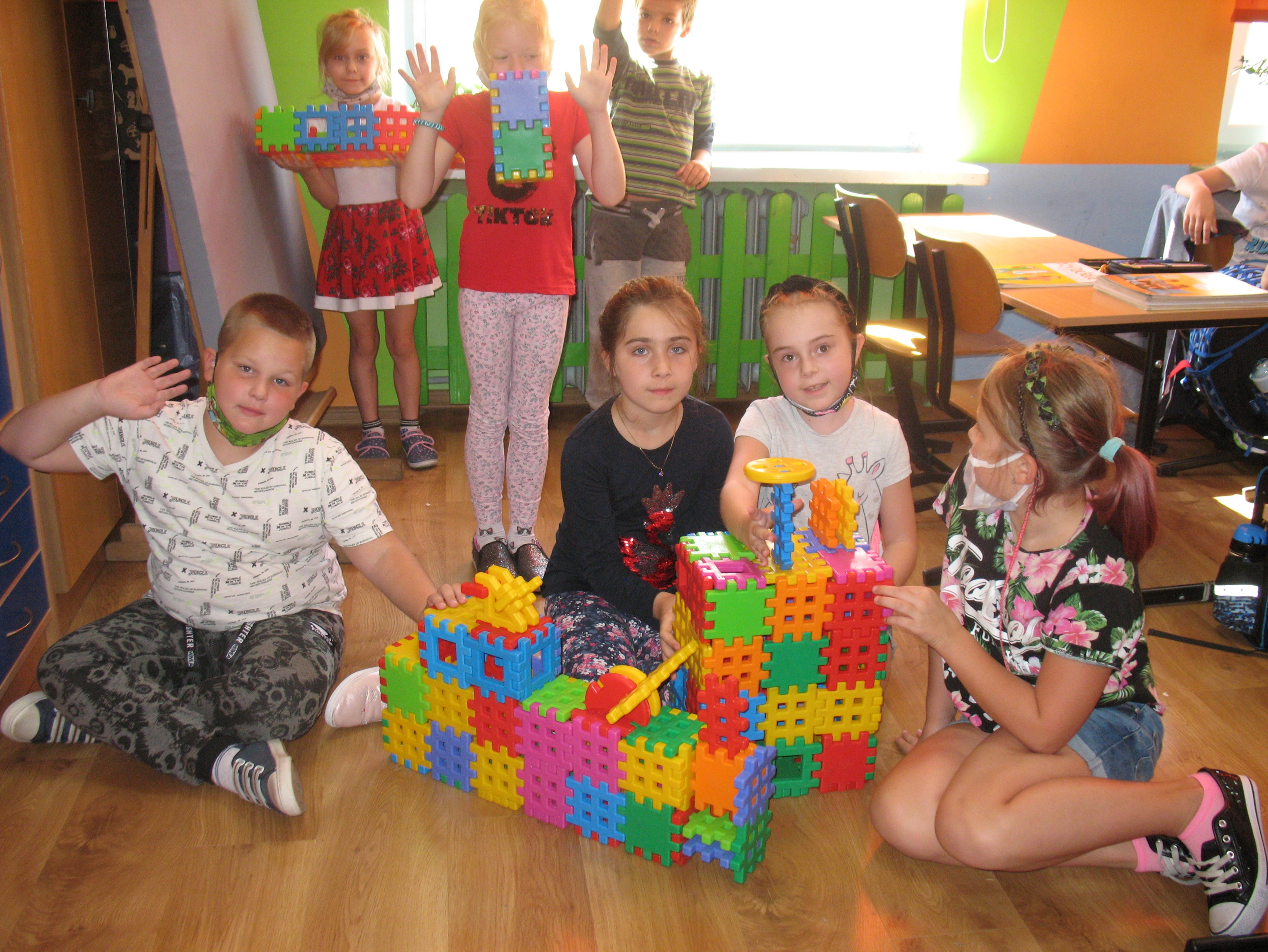 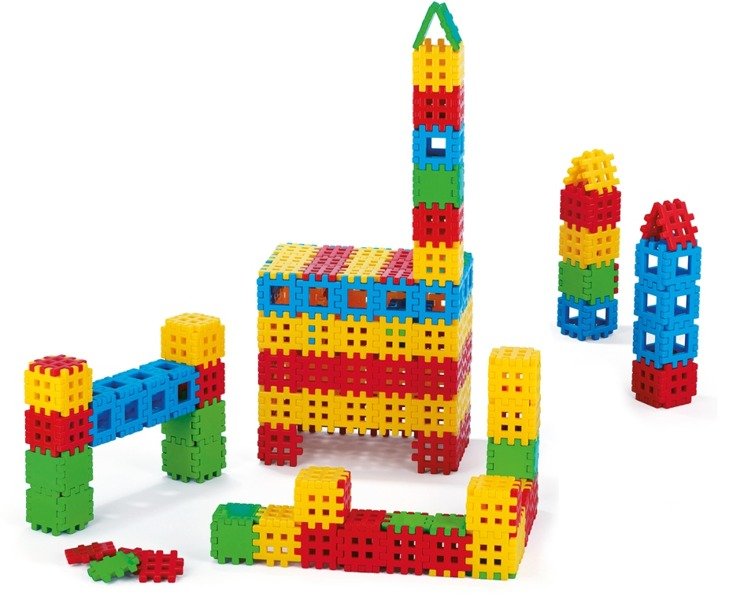 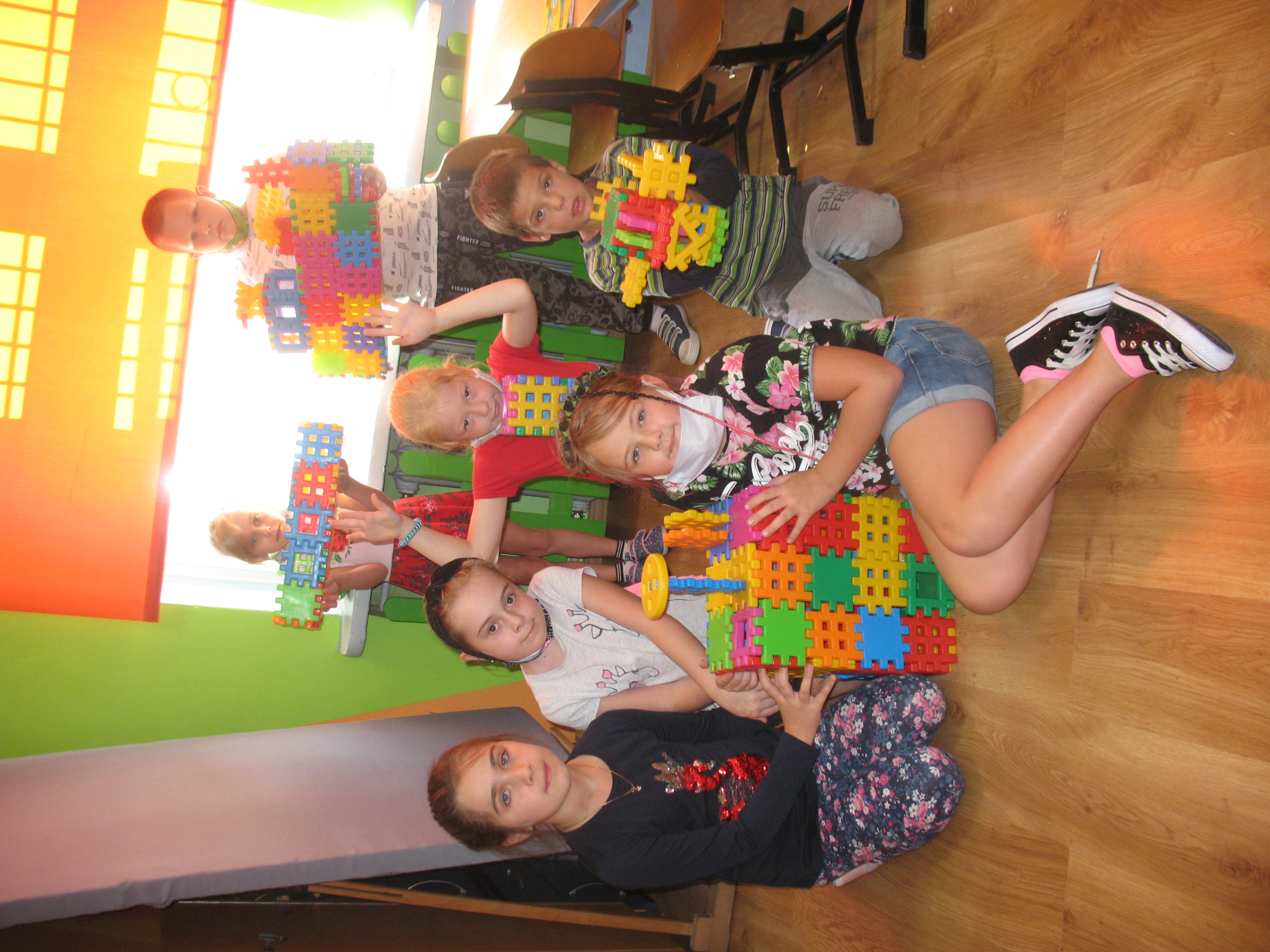 Zabawy klockami